Scheda 12. PROCESSO “ADEMPIMENTI VERSO I MINISTERI E VERSO LA CORTE DEI CONTI”
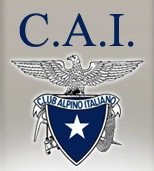 Ufficio Contabilità
Direzione
ORGANIZZAZIONE DEL LAVORO
BILANCIO
1
Entro il 30/06 di ogni anno l’Ufficio Contabilità collaziona i documenti di Bilancio apponendo su ogni pagina il timbro del Direttore e il timbro di copia conforme relativi all’anno precedente e li trasmette alla Direzione. Su ogni pagina timbrata, il Direttore appone la propria firma.
BILANCIO
1
RELAZIONE DEI REVISORI
TIMBRO DEL DIRETTORE E DI COPIA CONFORME
RELAZIONE DEI REVISORI
RELAZIONE DI GESTIONE
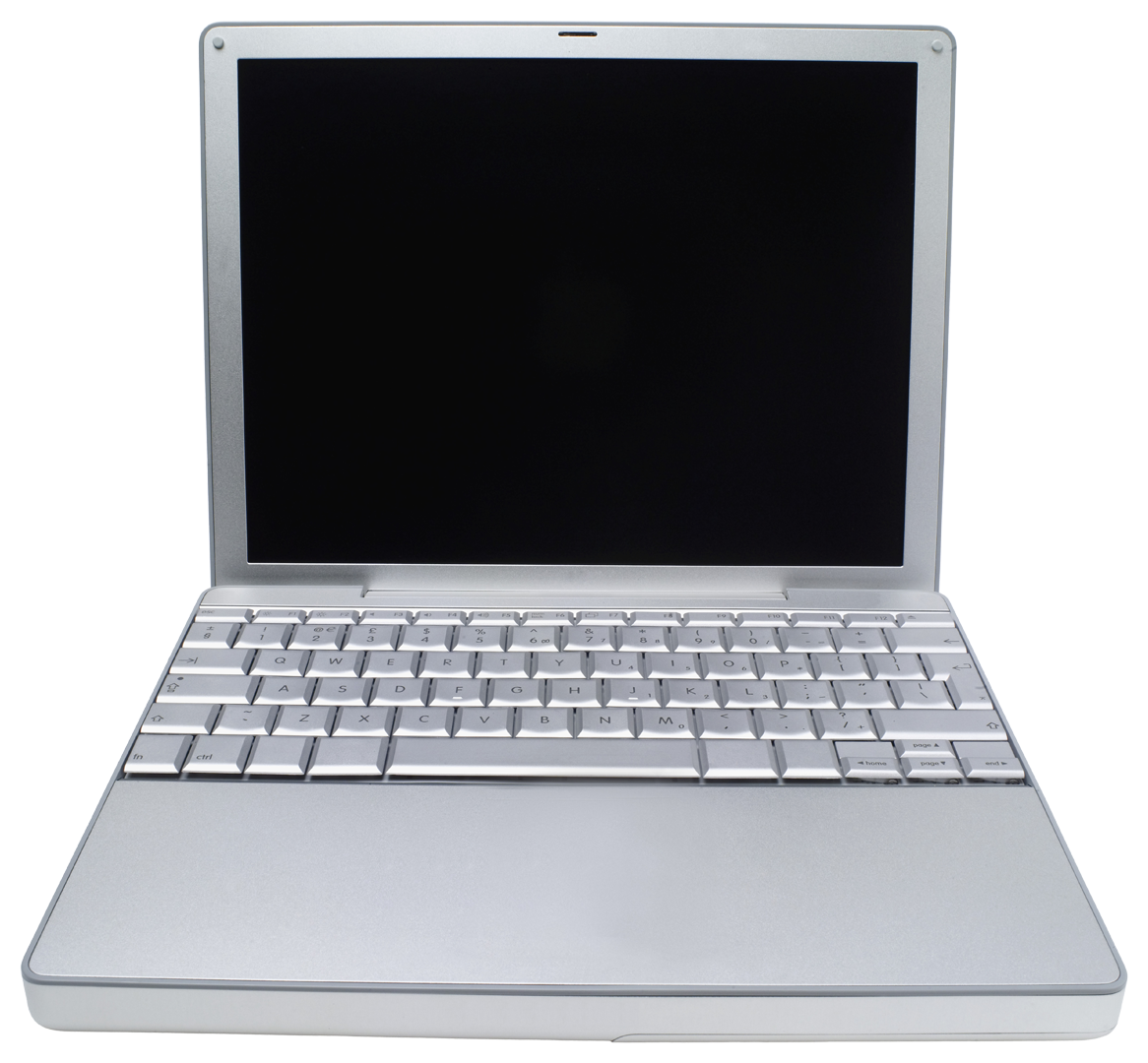 RELAZIONE DI GESTIONE
NOTA INTEGRATIVA
NOTA INTEGRATIVA
A:
- MINISTERO VIGILANTE
- MEF 
- CORTE DEI CONTI
BILANCIO
2
L’Ufficio Contabilità trasmette successivamente tutti i documenti  insieme al Rapporto di Attività relativo all’anno precedente al Ministero Vigilante, al Ministero dell’Economia e delle Finanze (MEF) e alla Corte dei Conti.
RELAZIONE DEI REVISORI
RELAZIONE DI GESTIONE
FIRMA SU TUTTE LE PAGINE
NOTA INTEGRATIVA
2
RAPPORTO DI ATTIVITÁ
A:
- MINISTERO VIGILANTE
- MEF 
- CORTE DEI CONTI
1
Una volta all’anno, senza vincolo di data, l’Ufficio Contabilità raccoglie i verbali delle verifiche trimestrali del Collegio Nazionale dei Revisori dei Conti e li inoltra, per posta, Ministero Vigilante, al Ministero dell’Economia e delle Finanze (MEF) e alla Corte dei Conti.
VERBALI VERIFICHE TRIMESTRALI
1
Per posta
Del Collegio Nazionale dei Revisori dei Conti
1
Ogni anno entro il 31 luglio, l’Ufficio Contabilità inserisce sul portale del Ministero del Tesoro le informazioni richieste inerenti al patrimonio mobiliare e al patrimonio immobiliare.
A MINISTERO DEL TESORO
INSERIMENTO RICHIESTE SU PATRIMONIO MOBILIARE E IMMOBILIARE
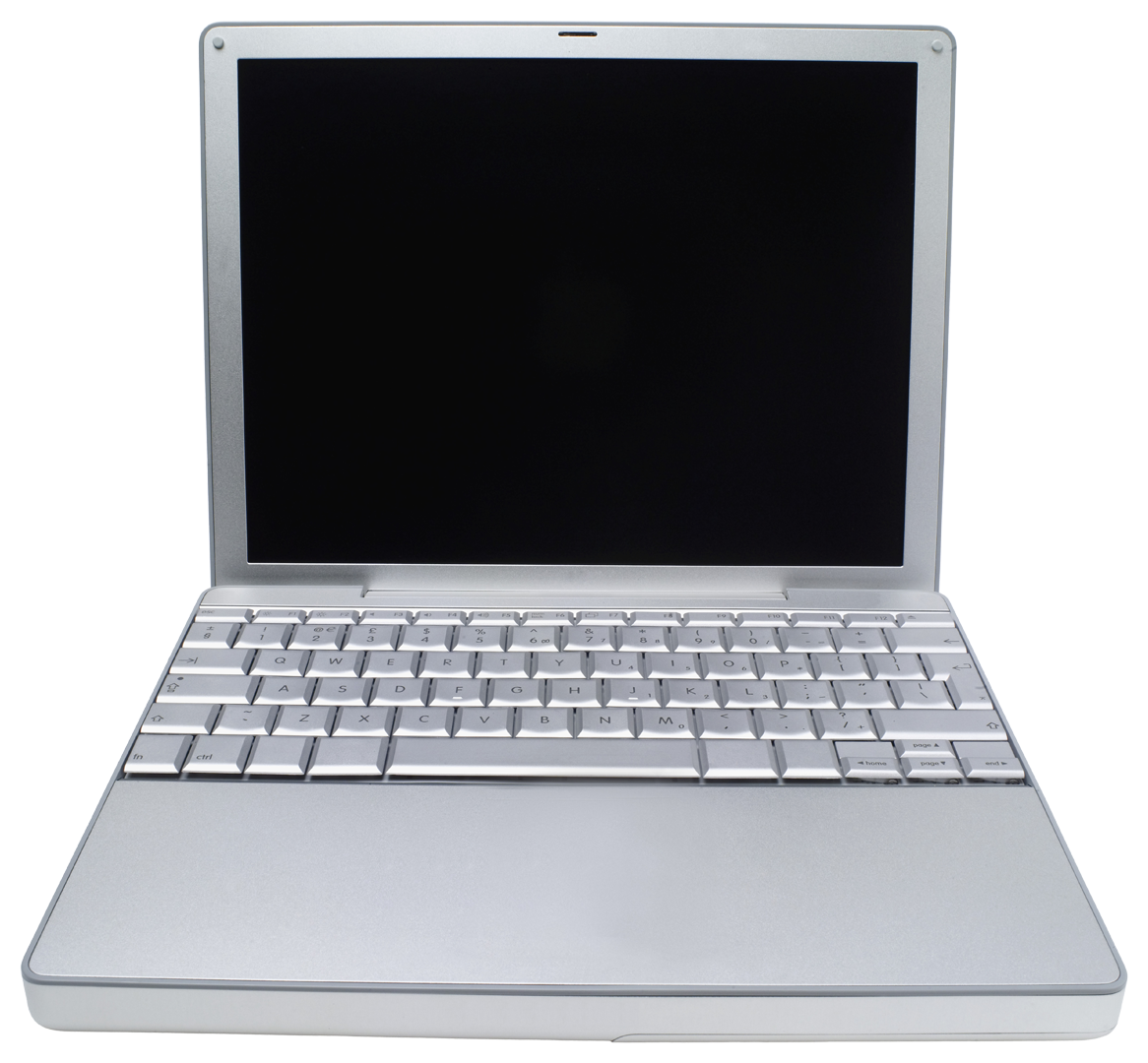 1
Sul portale
1
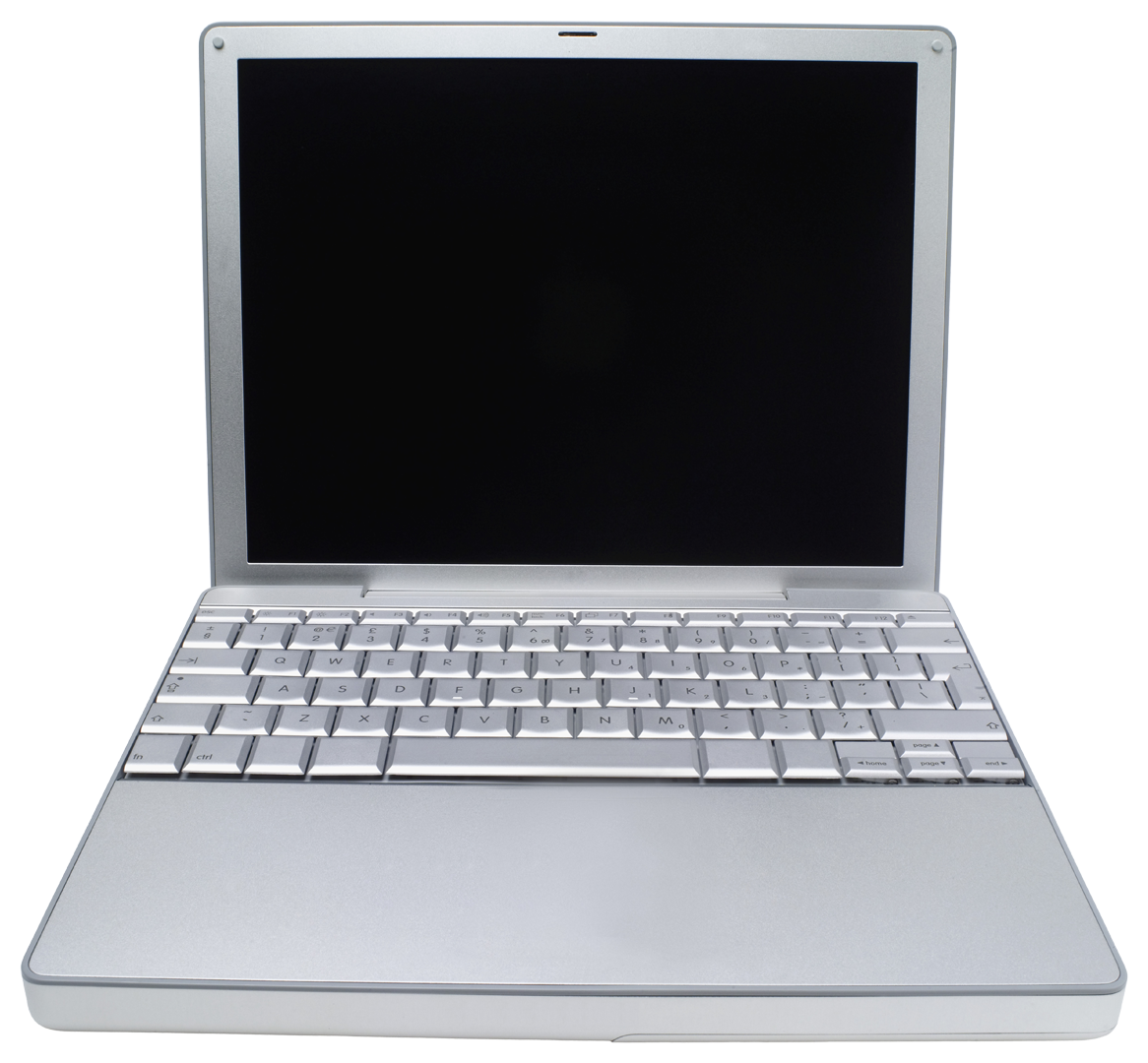 Entro il 31 gennaio ed il 30 giugno di ogni anno l’Ufficio Contabilità inserisce nel portale www.portaleigf.tesoro.it  rispettivamente il budget riclassificato relativo all’anno in corso e il bilancio consuntivo relativo all’anno precedente.
RICLASSIFICAZIONE BUDGET
1
A MEF
BILANCIO
CONSUNTIVO
Sul portale
Rispettivamente entro il 31 gennaio e il 30 giugno
DA MEF
NOTIFICA ADEMPIMENTO
2
2
La notifica dell’adempimento viene inoltrata telematicamente alla Direzione.
Telematicamente
LEGENDA:
Elaborazione/Sequenza
Documenti
Procedura informatica
Azioni
Trasmissione
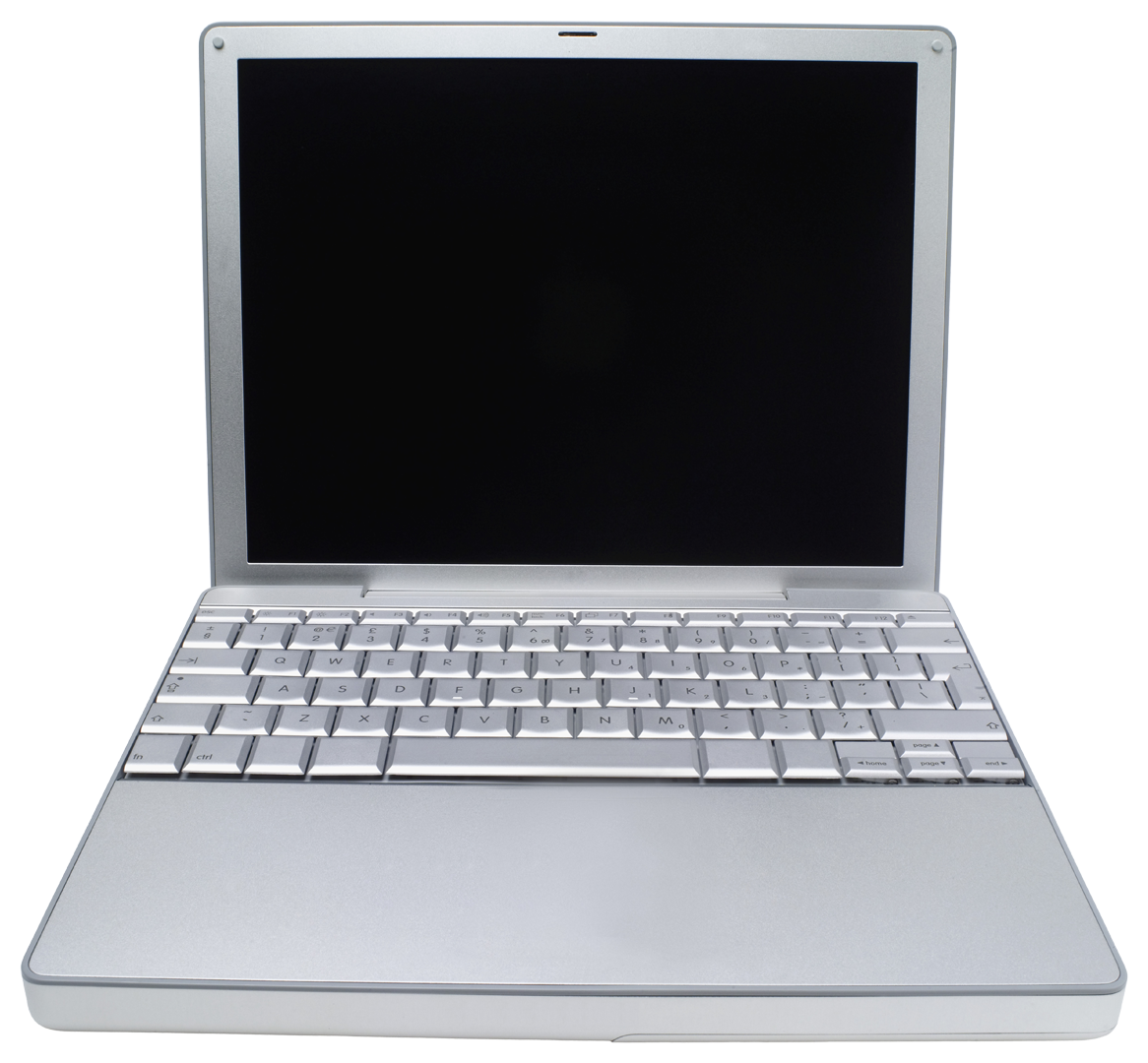 Specificazioni
Elaborato da Soa S.r.l. – Strategie e Organizzazione Aziendale                  Anno 2014
[Speaker Notes: .]